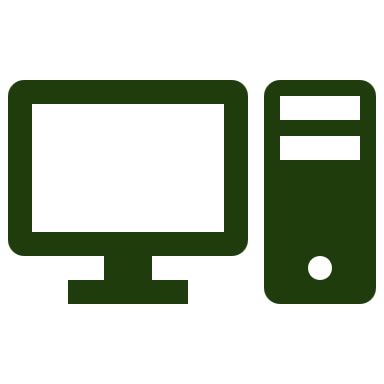 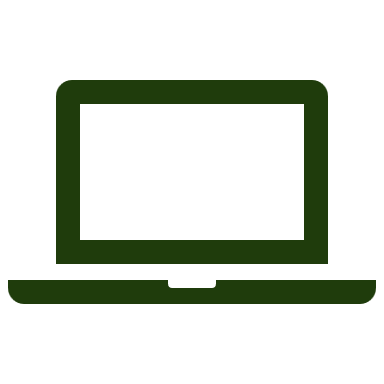 ELŐADÁS A SZÁMÍTÓGÉP ÉS 
AZ INTERNET HELYES ÉS 
BIZTONSÁGOS HASZNÁLATÁRÓL
2 órás, ingyenes előadás,
gyakorlási lehetőséggel(Alkalmanként 10 fő)
Témák:
 
Mit-hol találok a gépemen
Internet használata és amire figyelni kell
Kedvenc internetes oldalak mentése
Email használata, küldés-fogadás
Megtévesztő email-ek
Kinek ajánljuk?

Idősebbeknek, nyugdíjasoknak, akik szeretnék magabiztosabban használni a gépüket
Helyszín és időpont:

Érd, Parkvárosi Közösség Ház, Kisterem 
2022 Júniusban, minden csütörtökön
16:00-18:00-ig

    Jelentkezés:  www.idosekaneten.hu				  vagy: 06-70-515-2093